Краткосрочный проект«В мире книг»
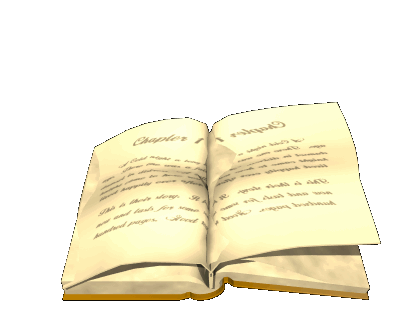 Воспитатель МБДОУ Дс №15 
Машенцева Н.В.
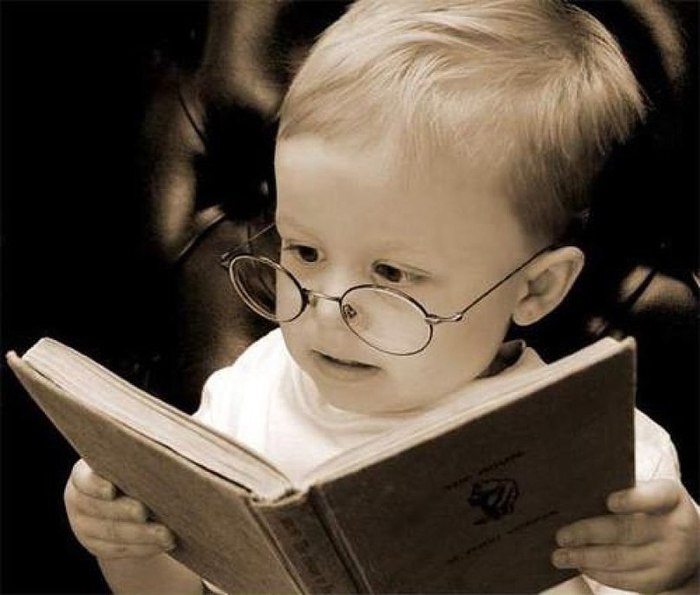 Цель проекта
Цель проекта: развитие устойчивого интереса к художественной литературе, воспитание будущих книголюбов.  Воспитание правильного отношения к книге, как к объекту получения знаний и удовольствия. Формирование представлений о нравственном смысле литературных произведений.
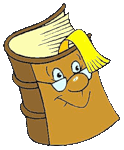 Задачи проекта:
Познакомить с историей создания книги.
Закреплять правила обращения с книгой.
Побудить желание к чтению книг.
Воспитывать интерес к книгам.
Привлечь родителей к совместному творчеству с детьми в рамках проекта.
Формы реализации проекта:
Занятия;
Дидактические ,сюжетно-ролевые игры;
Беседы, выставки;
Совместная деятельность воспитателя и детей;
Совместная деятельность воспитателя и родителей;
Совместная деятельность родителей и детей;
Этапы работы над проектом:
1.Подготовительный этап.
Подбор материала и оборудования для занятий, бесед, сюжетно-ролевых игр с детьми.
Обсуждение темы, определение мотивов участия детей в предстоящей деятельности.
Попросить детей принести из дома свою любимую книгу и рассказать о ее содержании.
Просмотреть с детьми книги в группе, определить, какие из них нуждаются в ремонте. Организовать мастерскую по ремонту книг.
Мастерская          книг
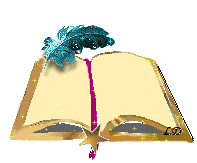 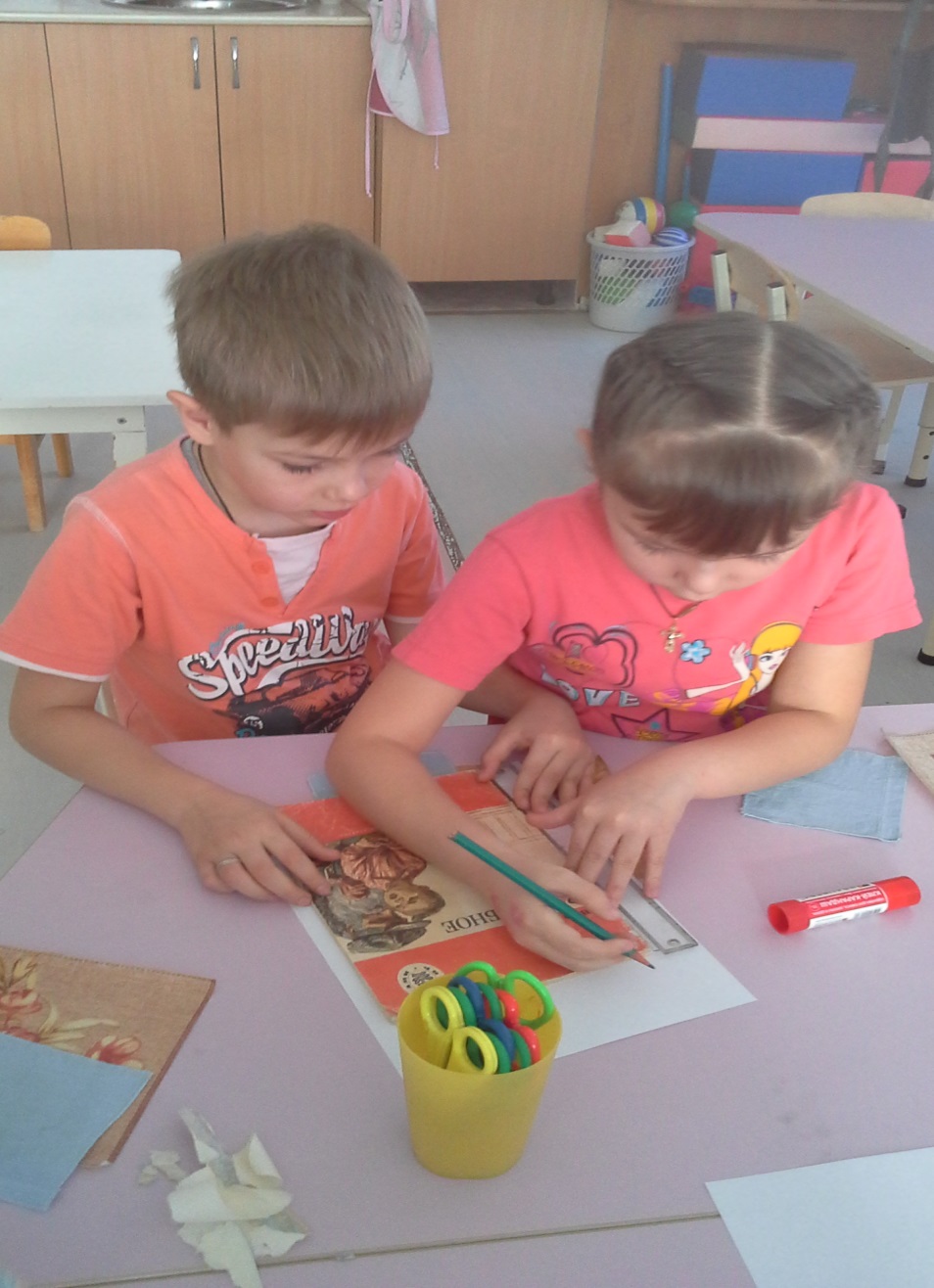 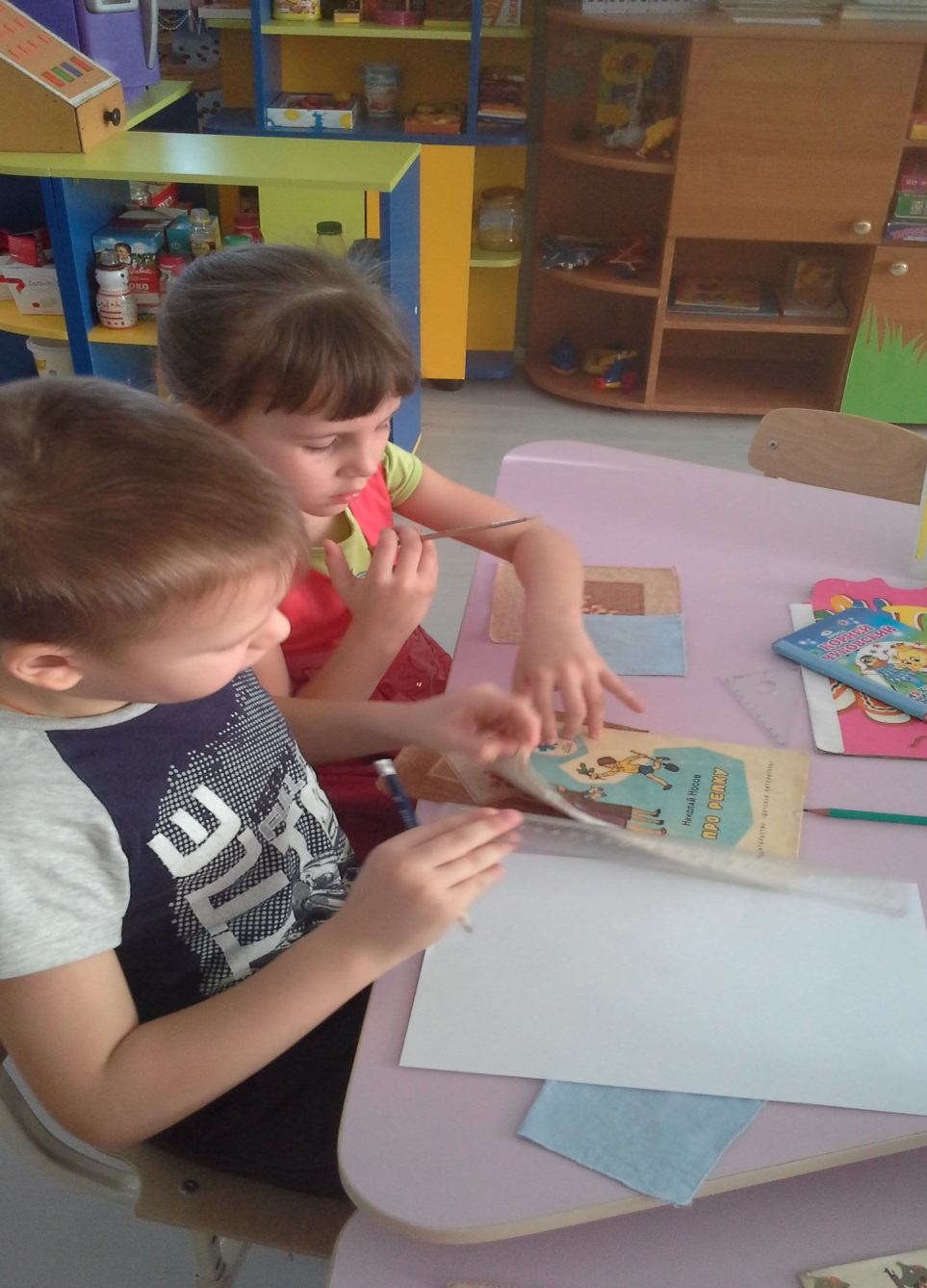 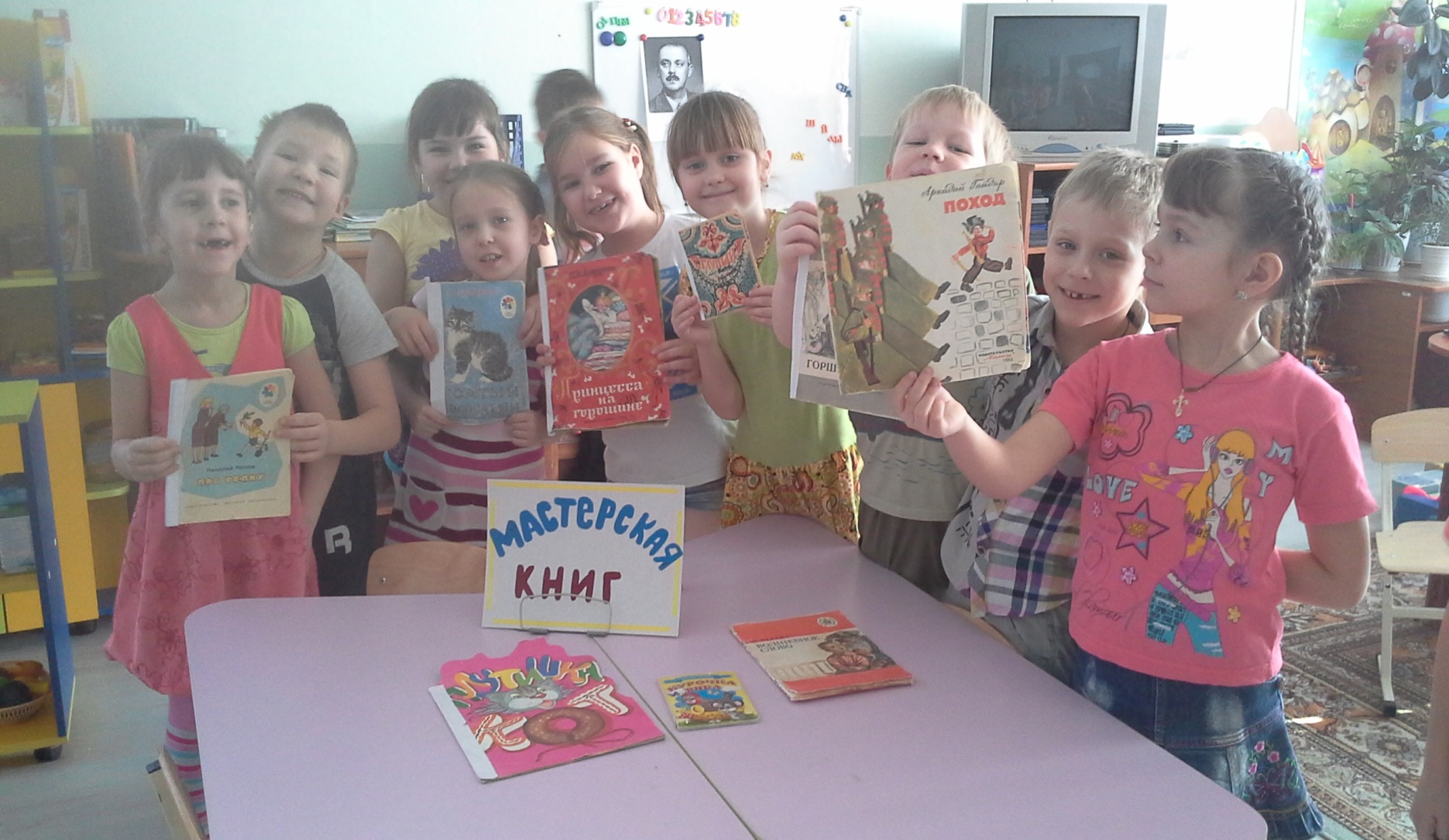 2.Основной этап:
Проведение бесед «Чтение стихов о книге и чтении.
История книги», «Где делают книги».
Отгадывание загадок о книгах.
Продуктивная деятельность «Нарисуй своего любимого литературного героя».
Знакомство с пословицами и афоризмами о книге.
Сюжетно-ролевая игра «Библиотека».
Продолжать знакомить с писателями и их произведениями.
Моя любимая книга
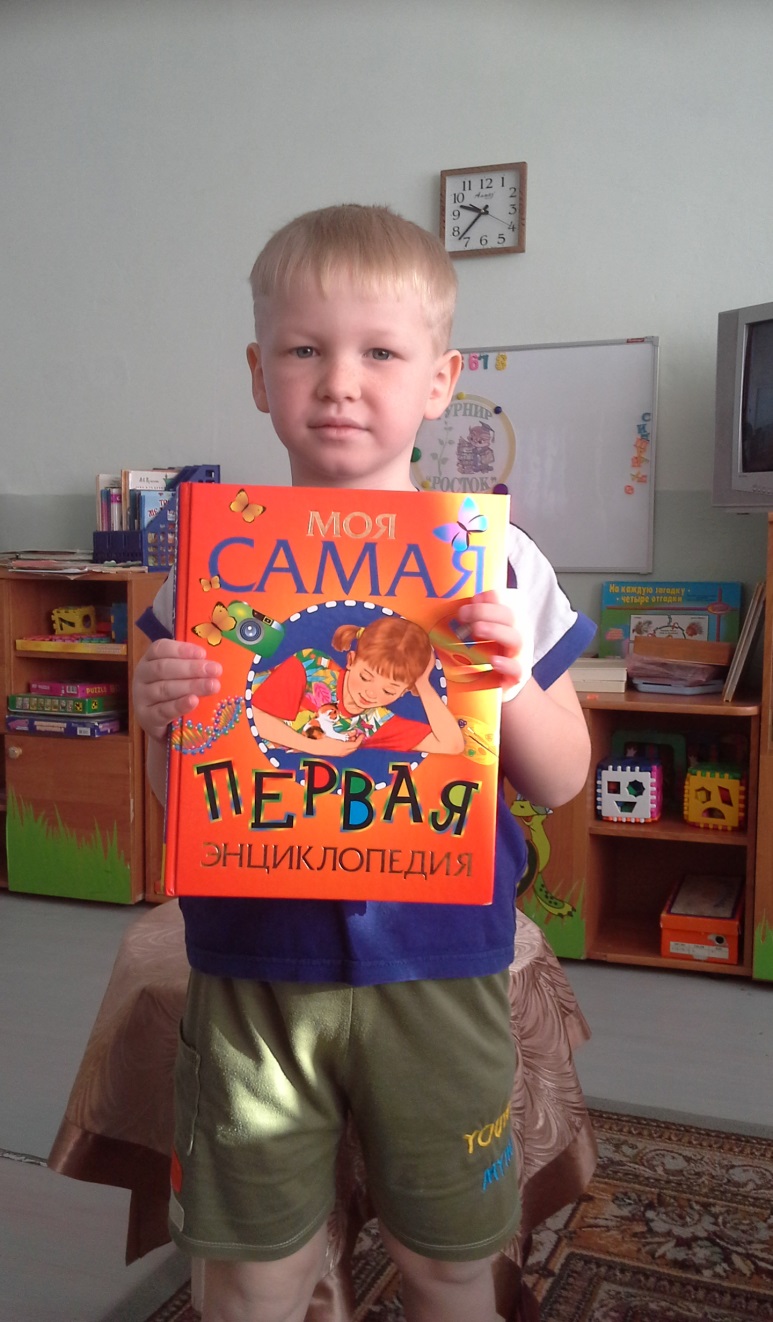 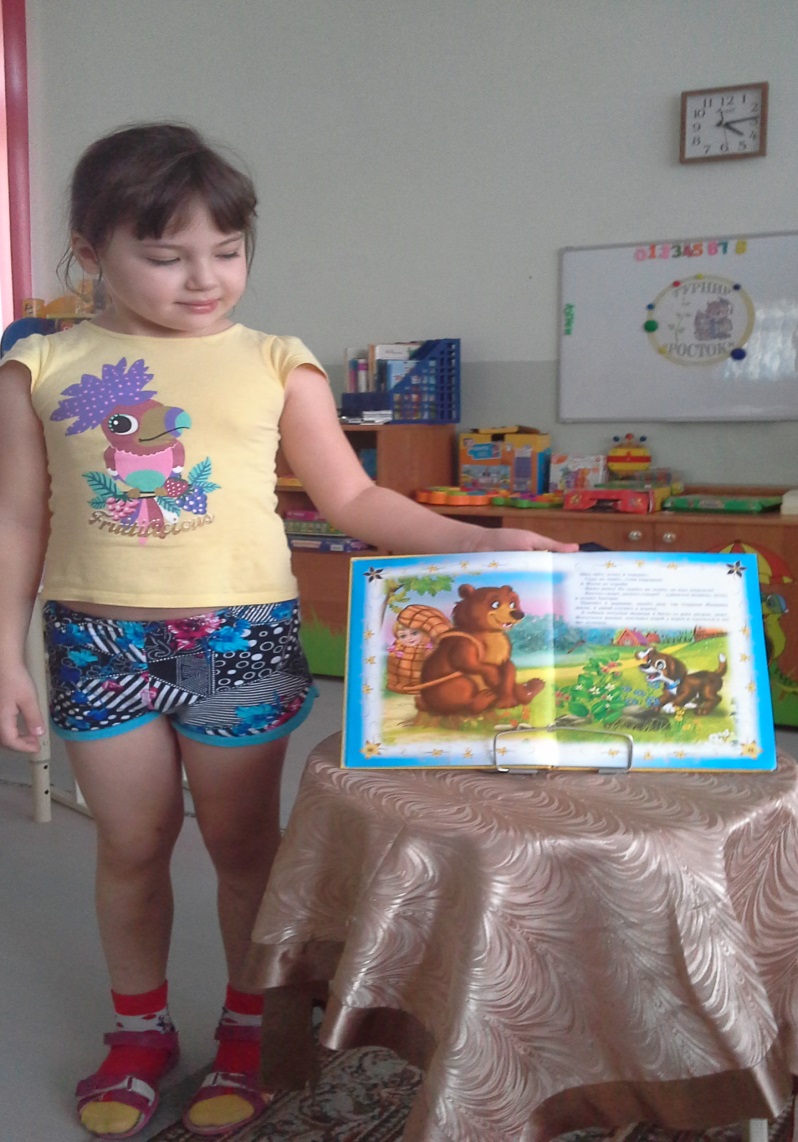 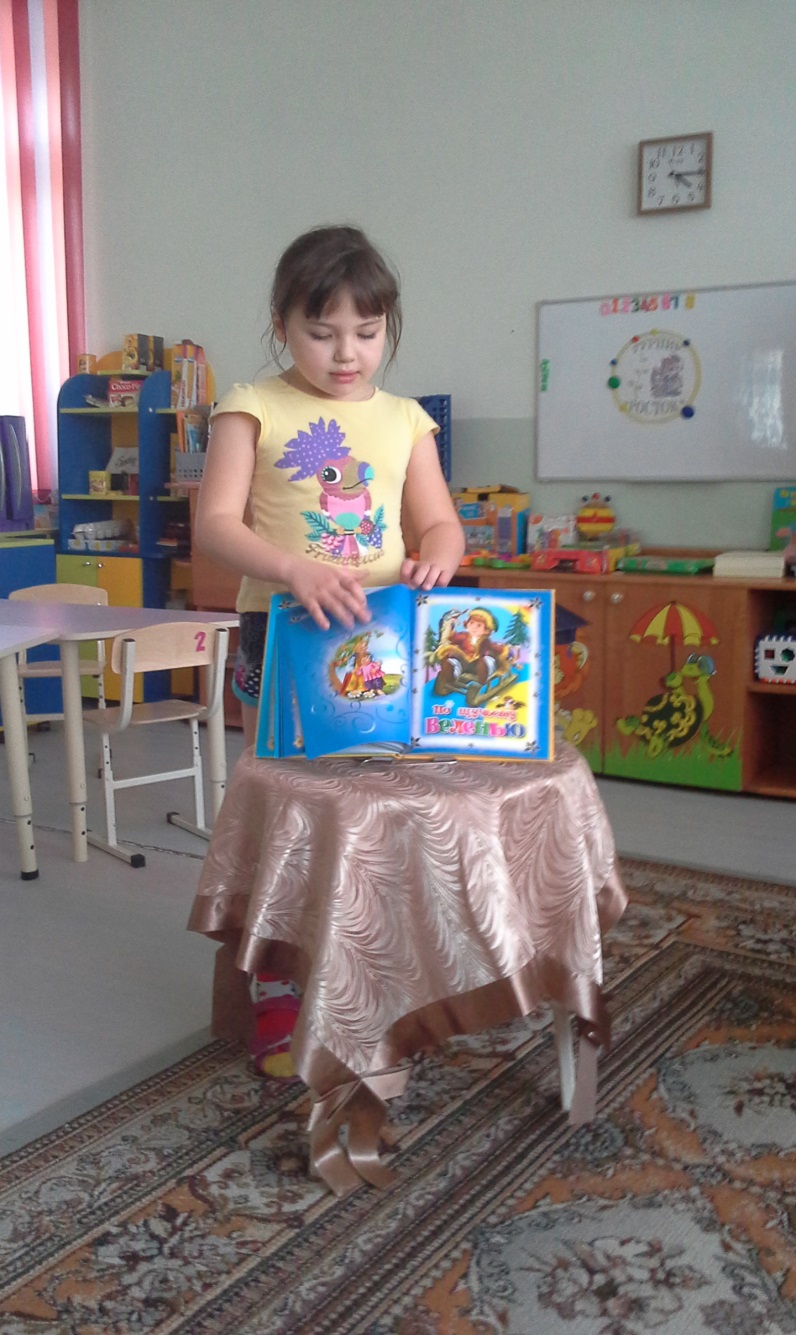 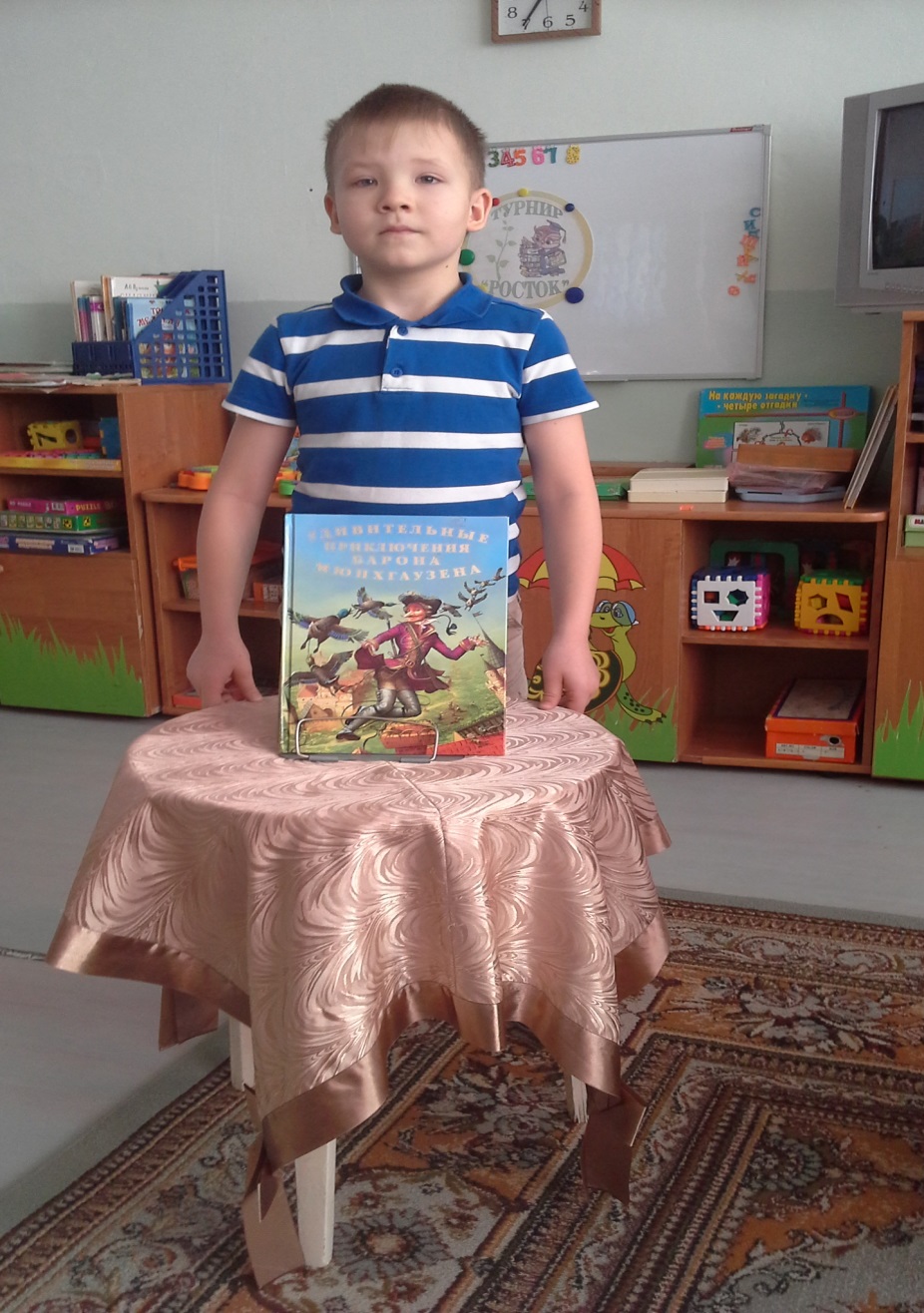 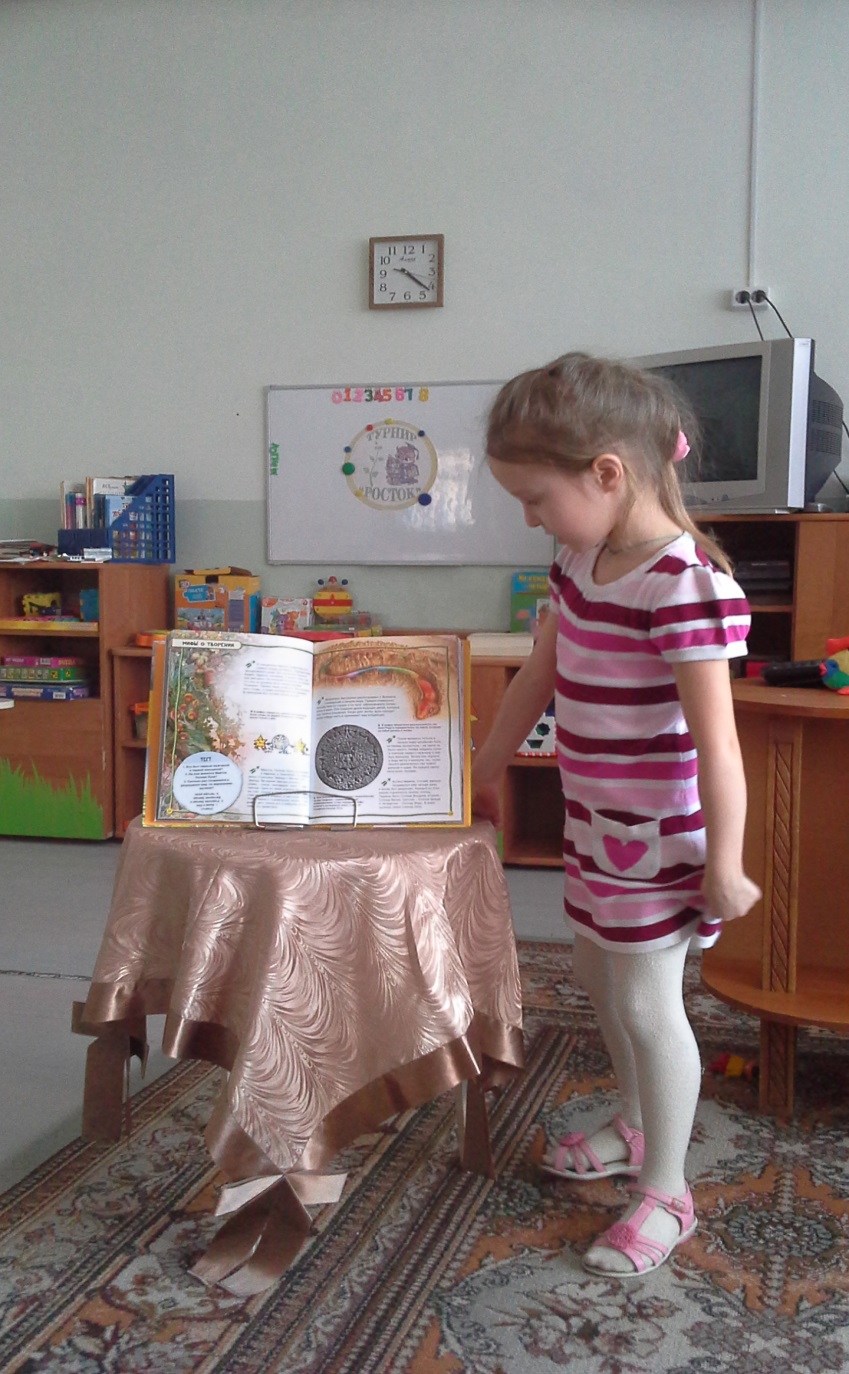 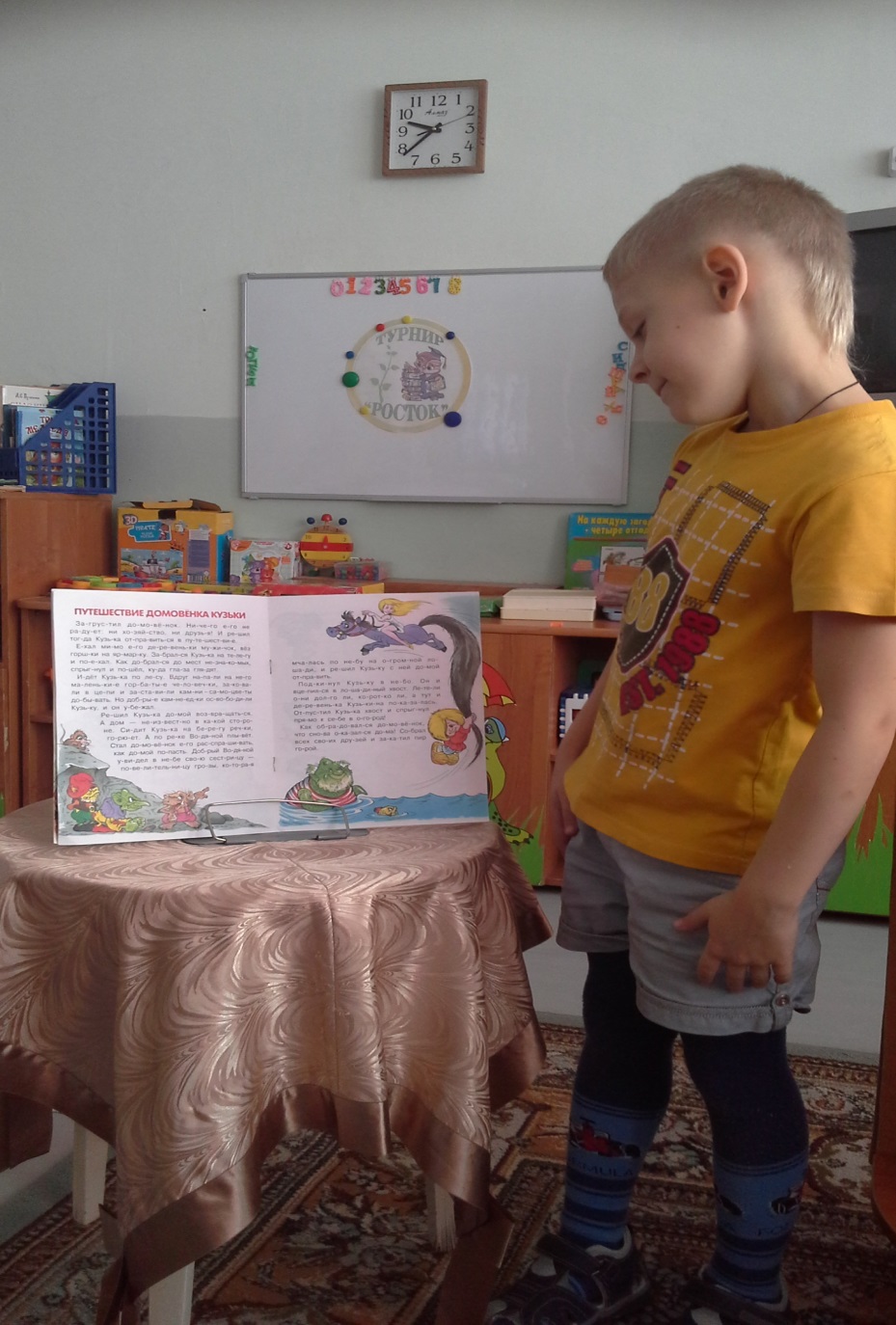 3. Заключительный  этап:
Оформление выставки «Книжка –самоделка».
 Оформление выставки  детских рисунков «Мой любимый литературный герой».
Консультации для родителей «Роль детской книги в речевом развитии ребенка», «Роль сказок и стихотворений в дошкольном возрасте».
Рисование «Мой любимый литературный герой»
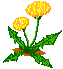 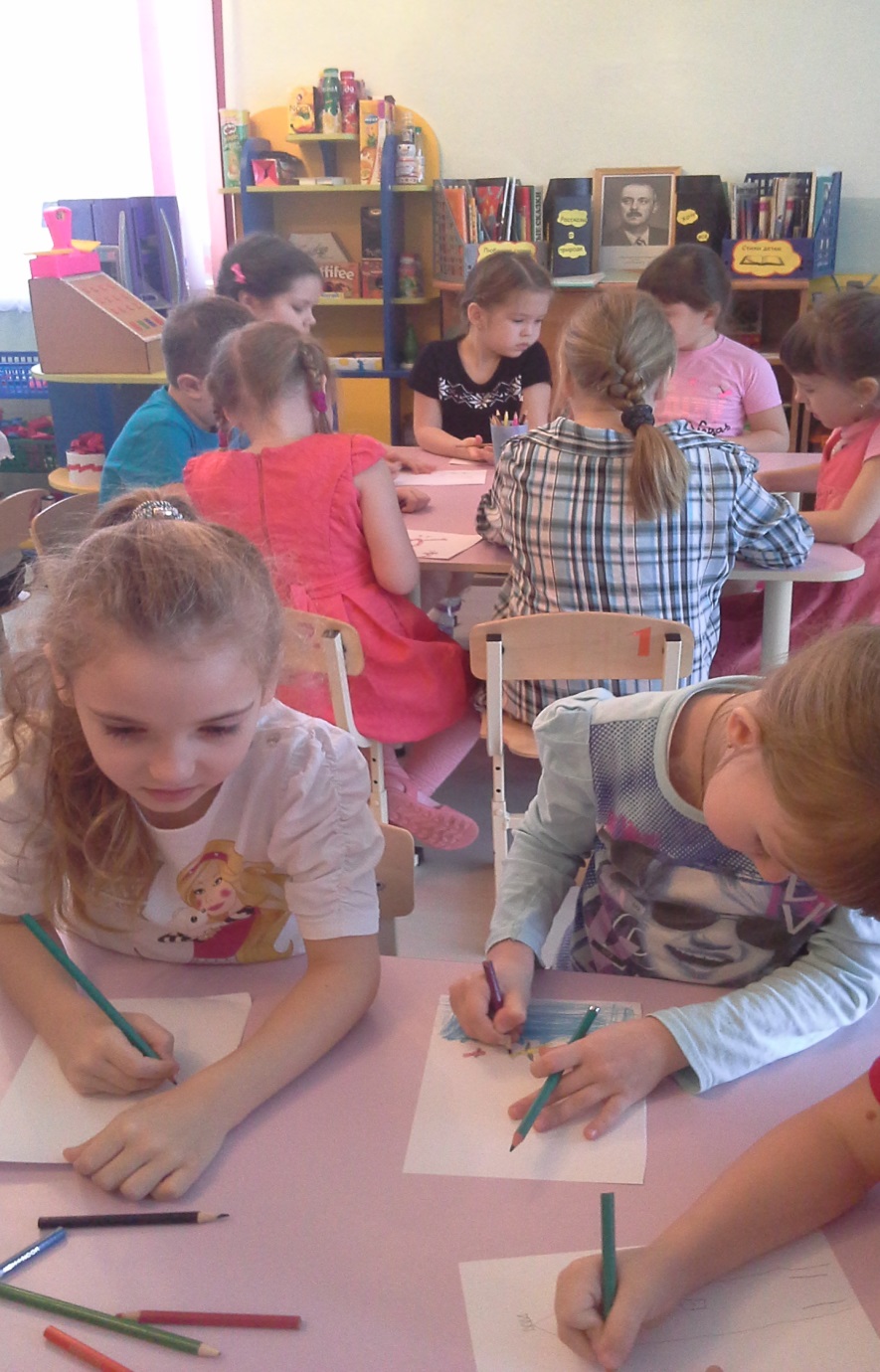 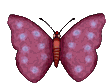 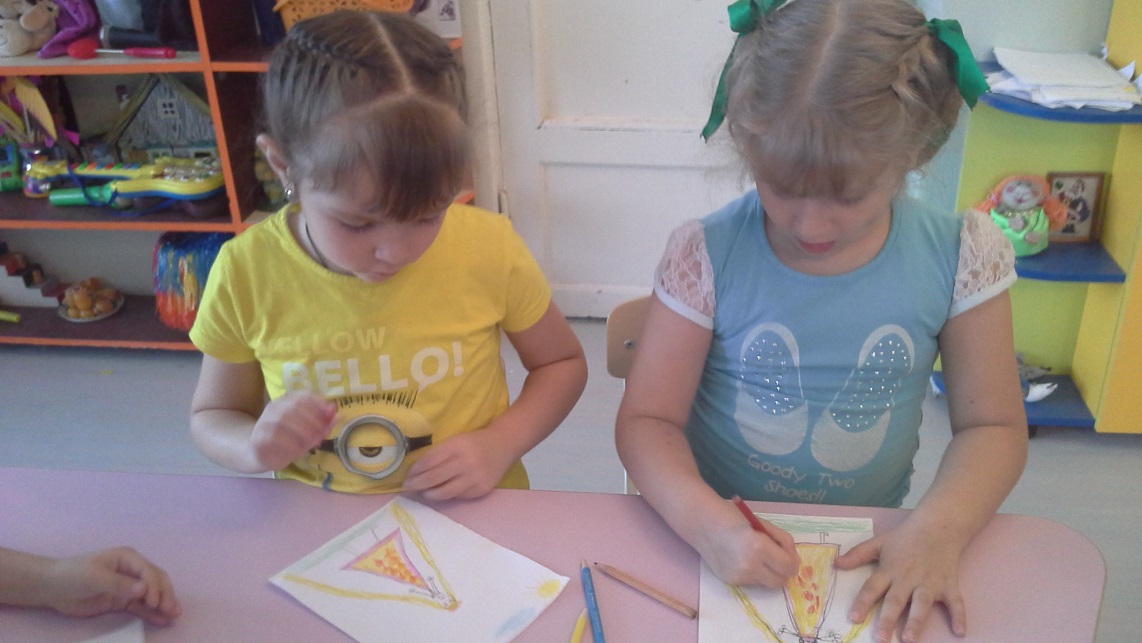 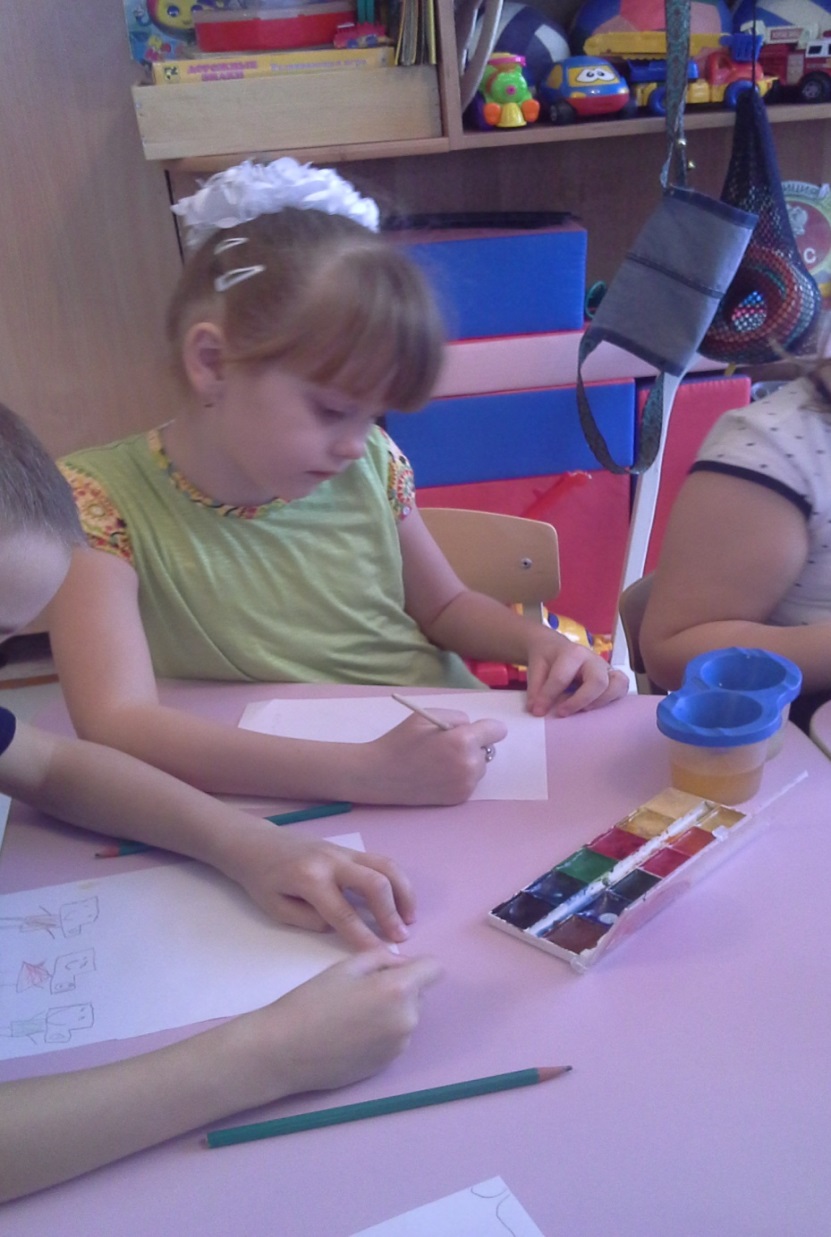 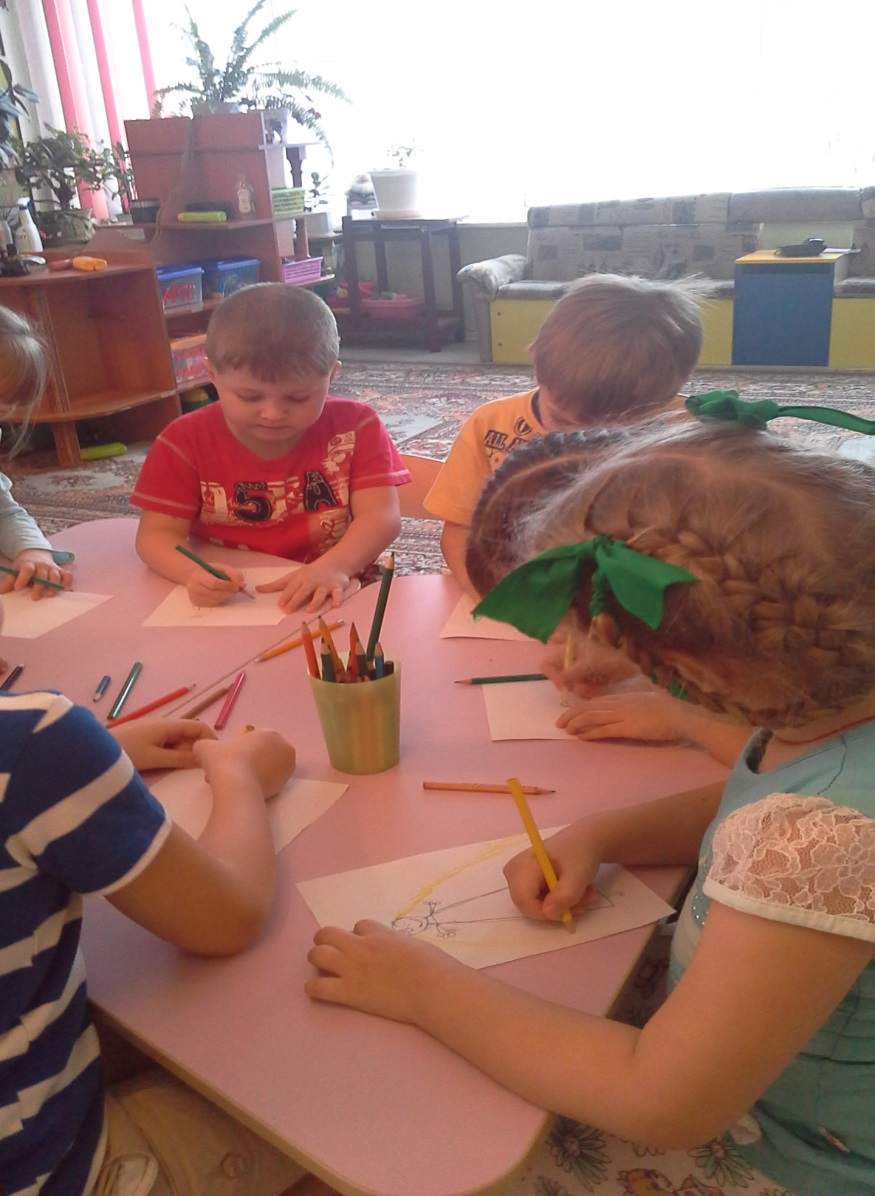 «Выставка        рисунков»
Выставка книжек самоделок
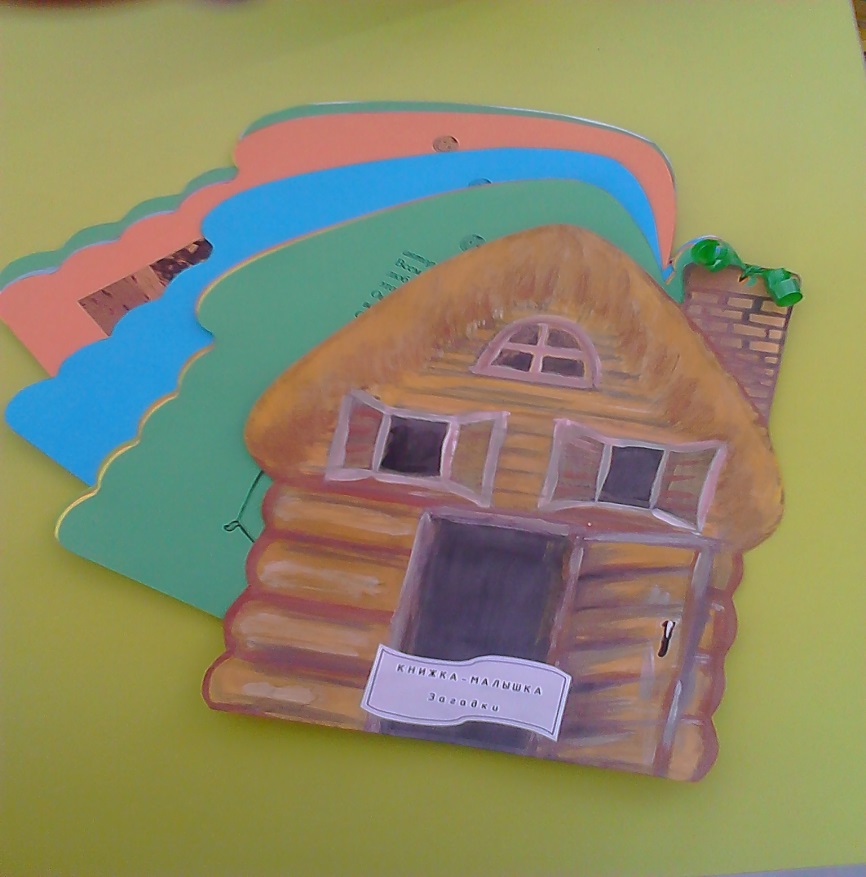 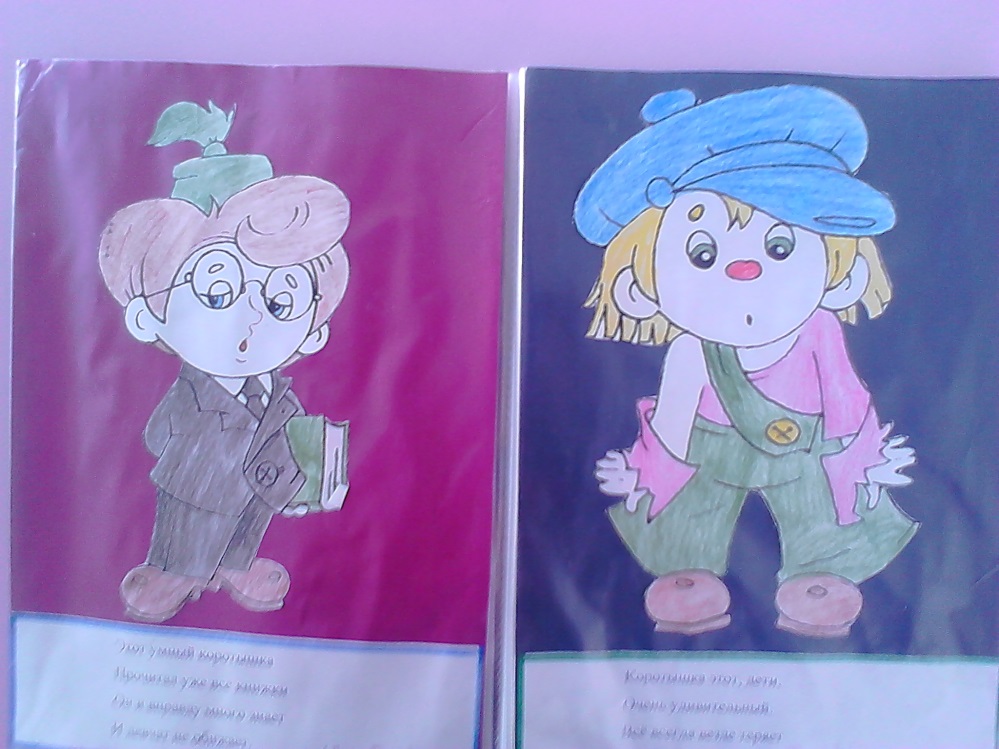 РЕЗУЛЬТАТЫ:
Повышение у детей интереса к книге;

Участие родителей в совместной продуктивной 
деятельности;

Знание детских писателей и их произведений.

Бережное отношение к книгам
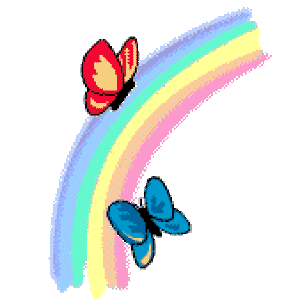 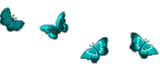 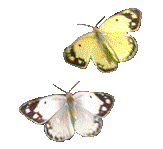 Спасибо за внимание!
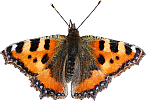